Managing Complexity withMulti-scale Travel Forecasting Models
Jeremy Raw
Office of Planning
Federal Highway Administration
May 11,  2011
Roadmap
1
Why Multiple Scales?
Processes and Models
Building Multi-Scale Models
Why Multiple Scales?
2
Computational speed
Data resolution
Multi-scale phenomena
1. Computational Speed
3
Modeling at high-resolutions is time consuming
3000 (3e3) zones, 9000000 (9e6) zone pairs
200000 (2e5) zones (parcels), 40000000000 (4e10) zone pairs

Each zone may have many households

Excessive run time impedes
Calibration
Scenario evaluation
Rapid policy response
[Speaker Notes: Old computer science adage:  You can only get a small improvement in speed by speeding up the computations you’re already doing; You can get huge improvements by inventing better algorithms.]
2.  Data Resolution
4
Travel data collected at various resolutions
Geographic scale
Temporal scale
Incompatible scales

Problem compounded by
Disclosure rules
Geocoding imprecision
Intrinsic  variability
Measurement limitations
[Speaker Notes: Certain details only available at certain geographies.
Geocoding imprecision may be intentional / unintentional]
3. Multi-Scale Processes
5
Multi-scale processes:

Things appear to work differently at different scales

Paradigmatic example:

	Newtonian Mechanics  ⟺ Quantum Physics
3. Multi-Scale Processes
6
The scale of a process is a function of adjacency

How “near” or “far” are the factors that are influential?

Large scale processes operate over wide distances and long periods of time  

Small scale processes operate over short distances and times
3. Multi-Scale Processes
7
Reality is effectively represented as a mixture of processes operating at different scales

At each scale:

Outcomes may differ
Influential factors may differ
Relationship with other scales may be loose or tight
Multi-Scale Process Example
8
Temporal variation in household trip making:

Within a Day – Standard work hours

Across a Week –Standard work days

Seasonally –Holidays, vacations, school schedules
Multi-Scale Process Example
9
Trips within the neighborhood
Walking destinations, Personal  characteristics (e.g. age), Accessibility,  Local culture

Trips within the urban region
Employment, Retail, Household structure, Transit accessibility

Trips outside the urban region
Inter-regional commerce, Vacation patterns, Air/Rail/Highway accessibility
Processes  and  Models
10
Multi-Scale Modeling Strategies
“Maximum Resolution Modeling”
Challenges of High-Resolution Modeling
Multi-Scale Modeling Strategies
11
Nesting (Aggregation)
Hierarchical Models
Latent variables
Emergent properties

Many others…

Multi-scale approaches  can take excellent advantage of parallel processing
[Speaker Notes: Hierarchical models – nesting not presumed (dimensions overlap)
Latent Variables – hierarchical models with some levels imputed
Emergent property – scales are conditionally independent and cannot be predicted simply by adding up the behaviors of constituent elements (Chemistry versus Physics)]
Myths of Multiple Scales
12
Behavioral processes only happen at one scale

Larger scales simply summarize smaller scales

Better forecasts require higher resolution data and models
Myths of Multiple Scales
13
Behavioral processes only happen at one scale

Larger scales simply summarize smaller scales

Better forecasts require higher resolution data and models
Maximum Resolution Modeling
14
Modeling everything at the highest resolution available sounds good

However:
Large scale processes get lost in small scale noise
Estimating small scale models from large scale data introduces error
Computational intensity limits model application
Validation targets are still measured aggregates
[Speaker Notes: Using measured aggregates as validation targets means we can’t directly validate the high-resolution model specification.]
Multiscale Phenomena
15
Using The Right Scale
16
Erasing detail may add more clarity  than adding detail

Some models are more effective at larger scales

Save the computing power for places it really matters
Using The Right Scale
17
Model quality is not measured by how much detail we can fit in

The real issue is how effectively we can  eliminate the details that  are irrelevant
Hierarchical Models
18
Move in to study small scale elements
Move out to study the larger patterns
Model the interactions between effects at adjacent scales
Travel Model Hierarchy
19
Travel models can be multi-scale hierarchies...

Pedestrian environment
Regional Model
Statewide  Greenhouse Gas Analysis
Travel Model Hierarchy
20
Travel models can should be multi-scale hierarchies...

Pedestrian environment
Regional Model
Statewide  Greenhouse Gas Analysis
Pedestrian Accessibility
21
Pedestrian Accessibility (15 Meter grid cells)
Inter-Regional Travel
22
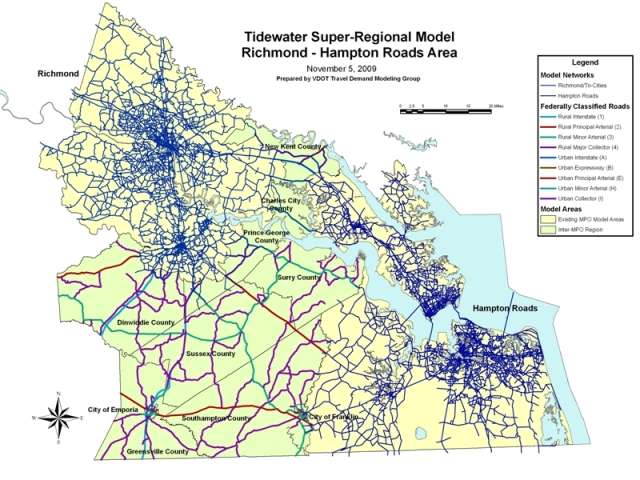 Statewide Greenhouse Gas Estimation
23
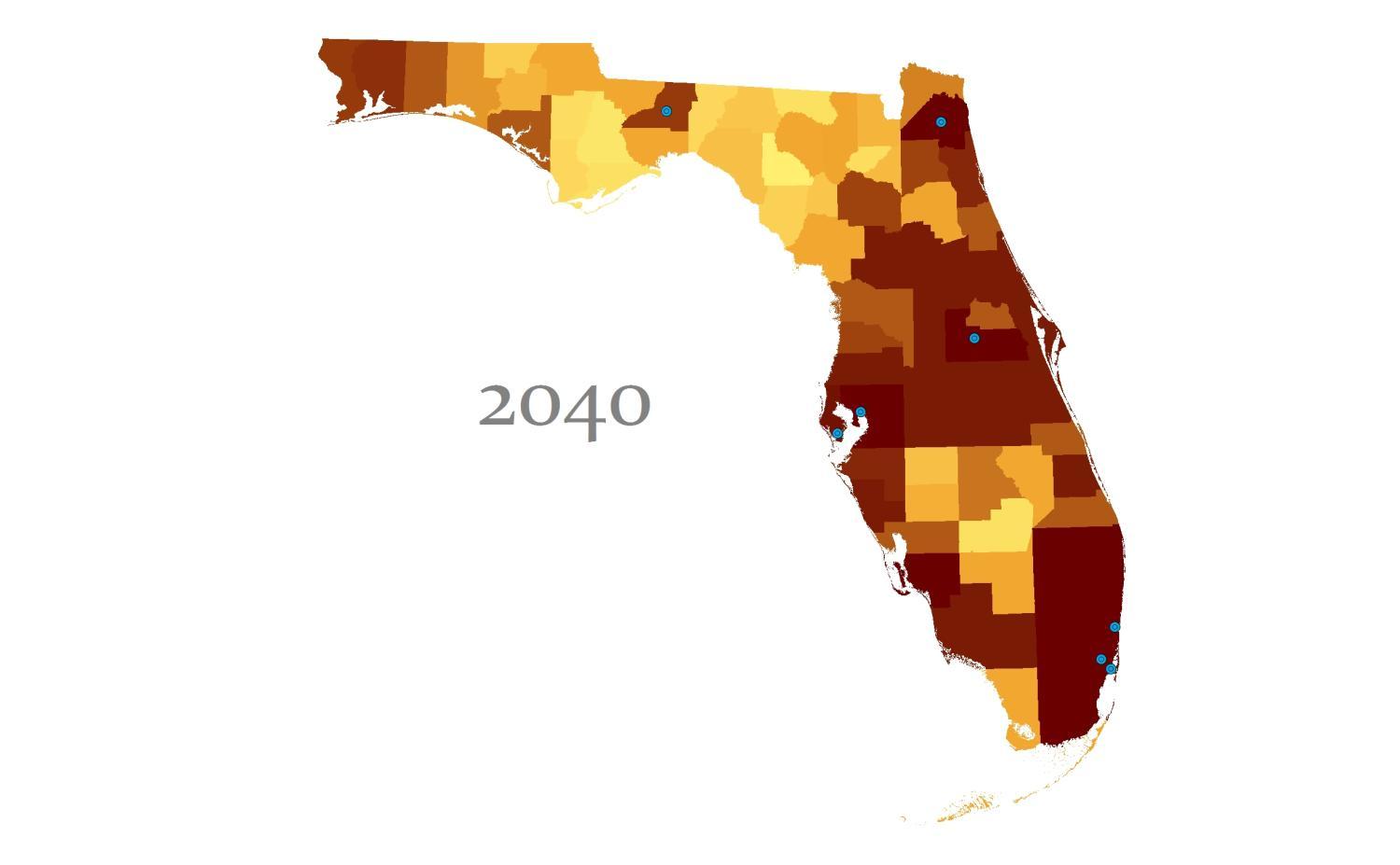 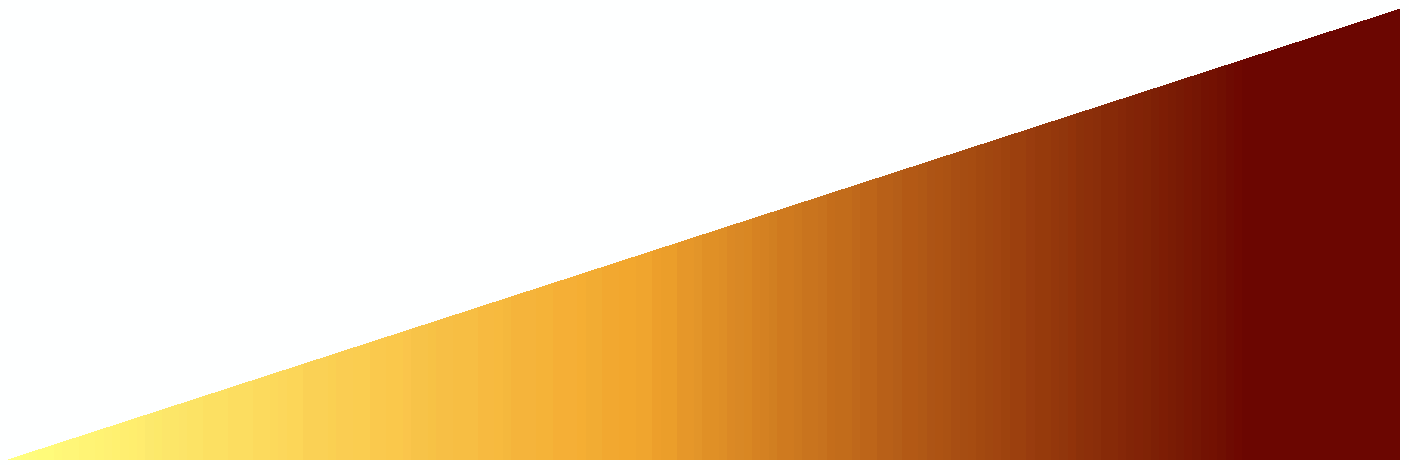 Source: RSG Inc., STEEP Florida Pilot Project
A Visual Example
24
Image Analysis makes extensive use of multi-scale  techniques

Find the right scale(s)
Remove small scale details to get the big picture
Supplement the big picture with close-ups of key locations
Use the close-ups to clarify the big picture
A Visual Example
25
Resolution: 10 x 12
(Probably Not Good Enough)
A Visual Example
26
Resolution: 164 x 196
(Better)
A Visual Example
27
Resolution: 328 x 391
(Probably Wasted Resources)
A Visual Example
28
Resolution: 328 x 391
[Speaker Notes: But wait, what’s that down in the circle?]
A Visual Example
29
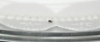 Base Resolution: 328 x 391
(Not good enough to see...)
A Visual Example
30
Base Resolution: 1638 x 1953
(That’s “Better”)
Visual Example
31
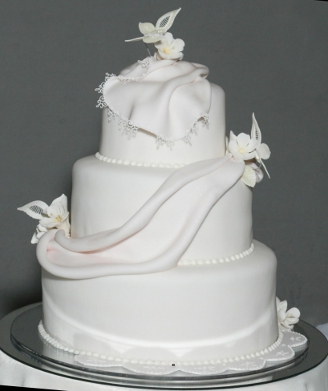 ... it takes much less effort to see what’s happening at a large scale
Once we know what’s going on at a small scale...
[Speaker Notes: This slide looks like a mess, but that’s because of the animation effect...]
Summary
32
Model quality is not measured by how much detail we can fit in

The real issue is how effectively we can  eliminate the details that  are irrelevant
Questions?
33
Jeremy Raw
jeremy.raw@dot.gov